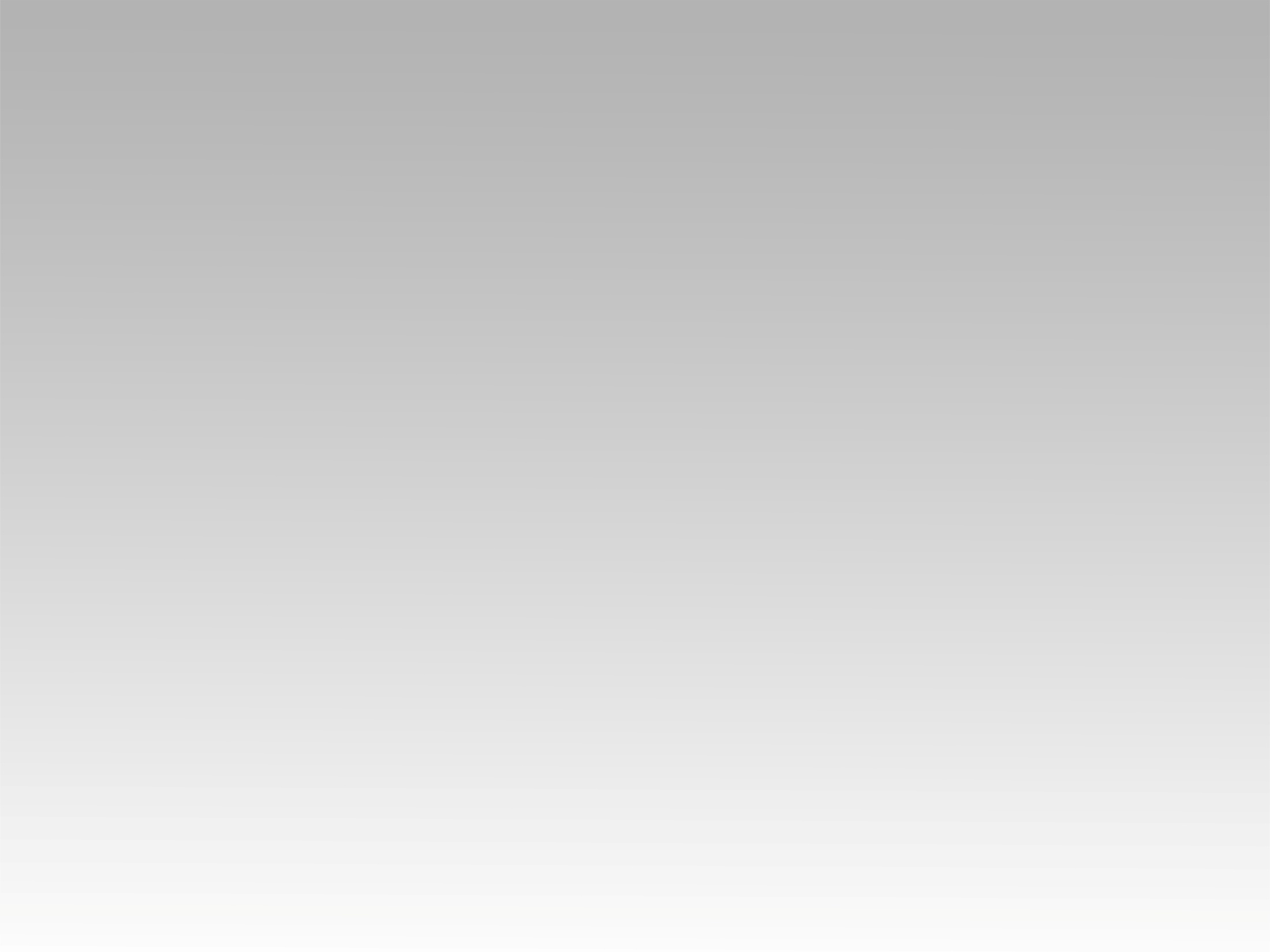 تـرنيــمة
لتكن لا ارادتي
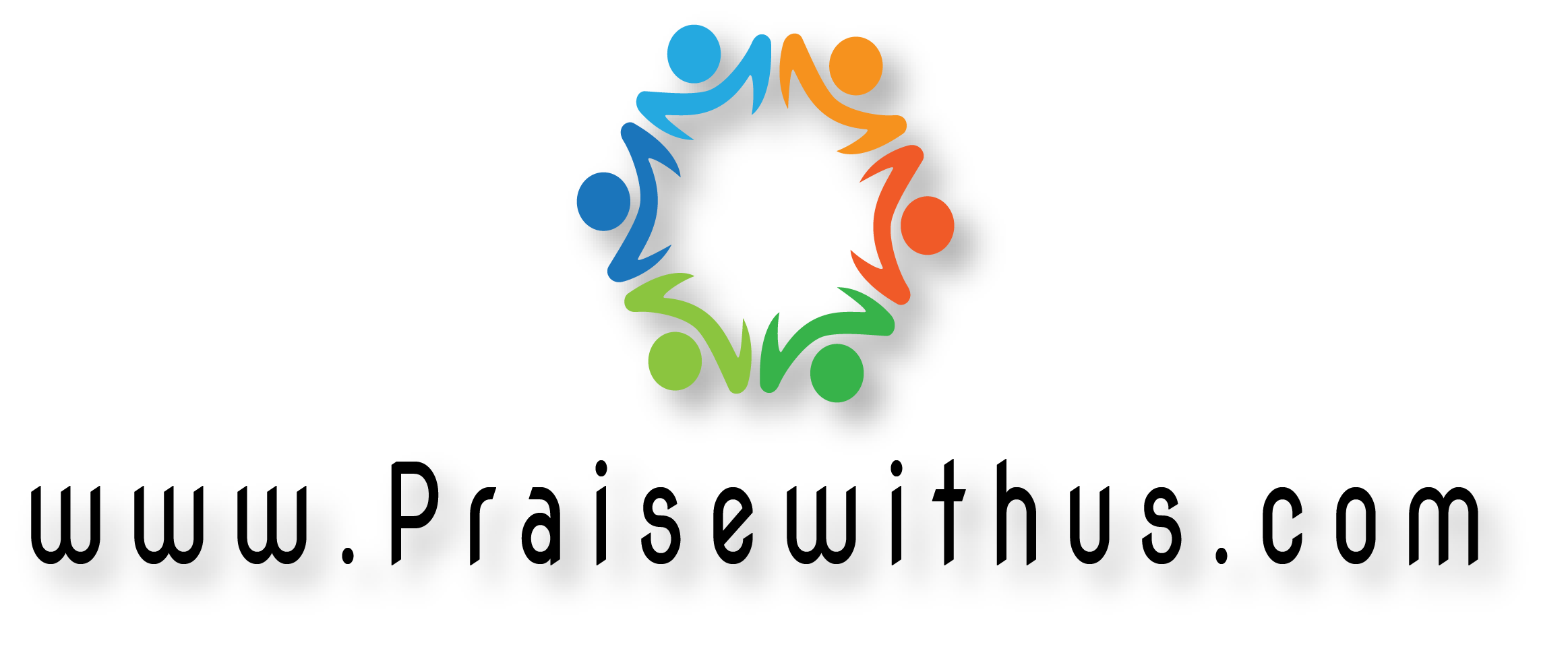 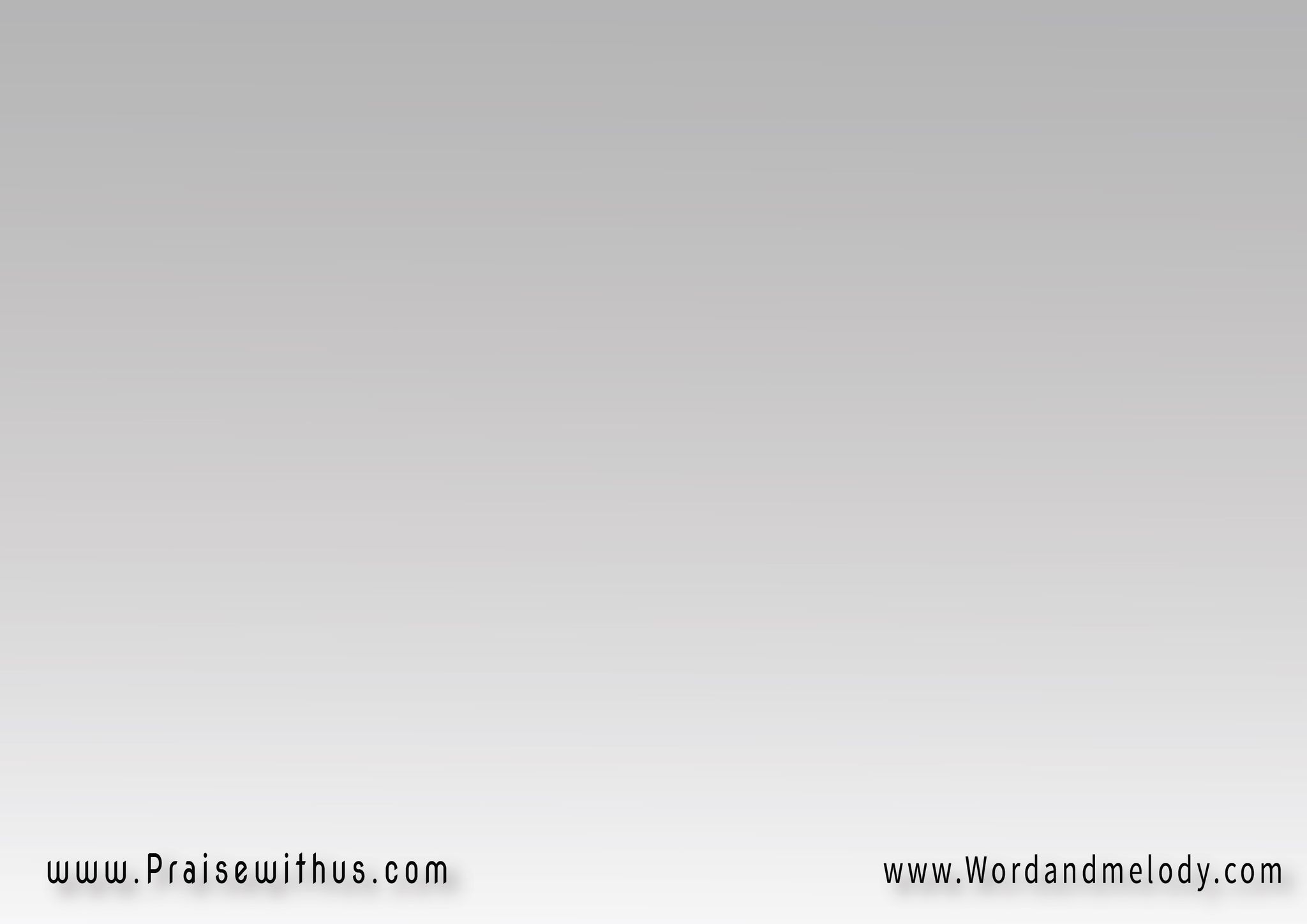 القرار:لتكــــــن لا إرادتـــيبل ارادتك يا يسوعْلا ابتغــي مشيئتــــيبل مشيئتكْ في خضوعْ
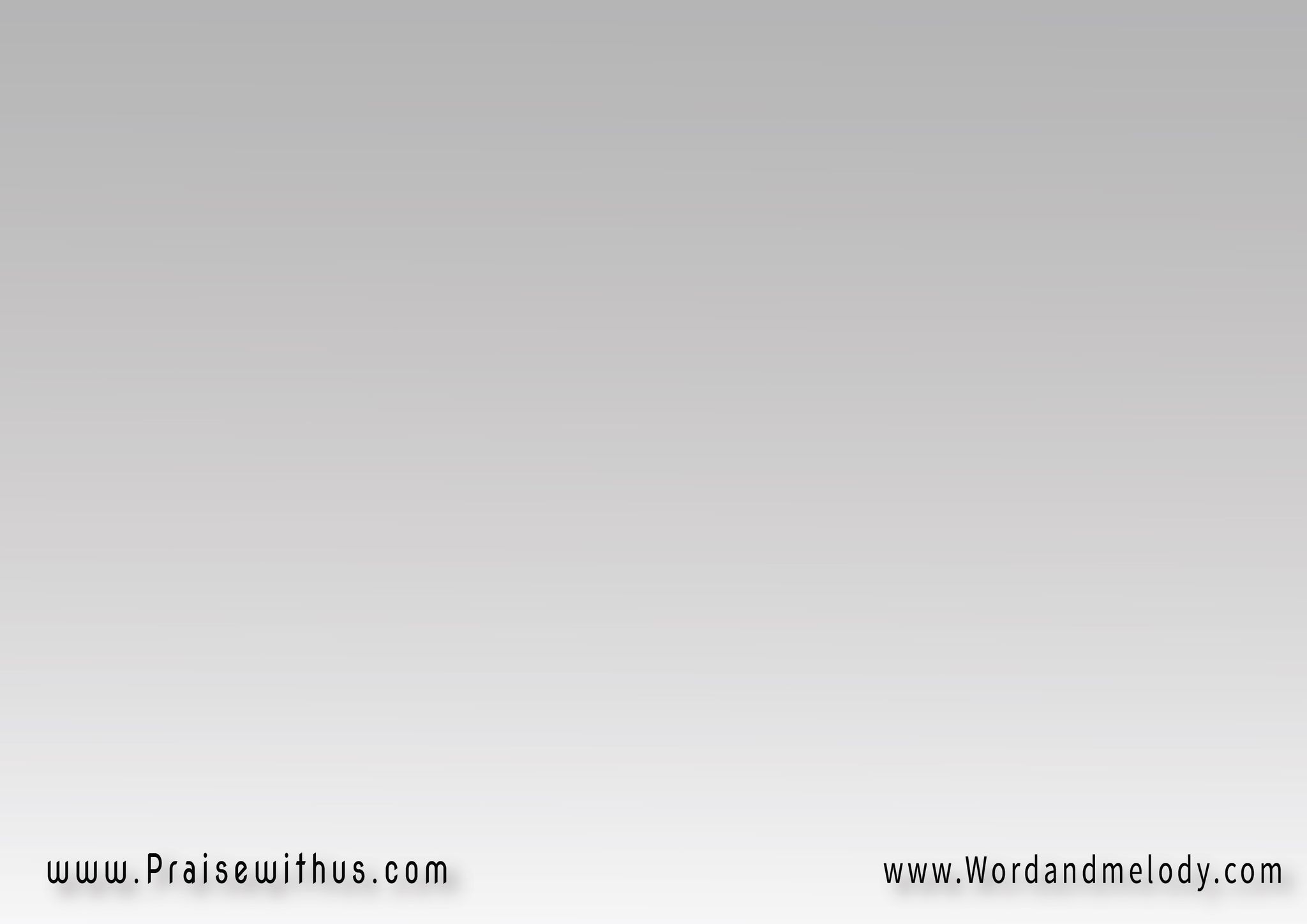 1- فأنت سيــدي وانت قائــديحياتي في أمانْ ما دمت مرشديلتكن لا إرادتي بــل ارادتـك
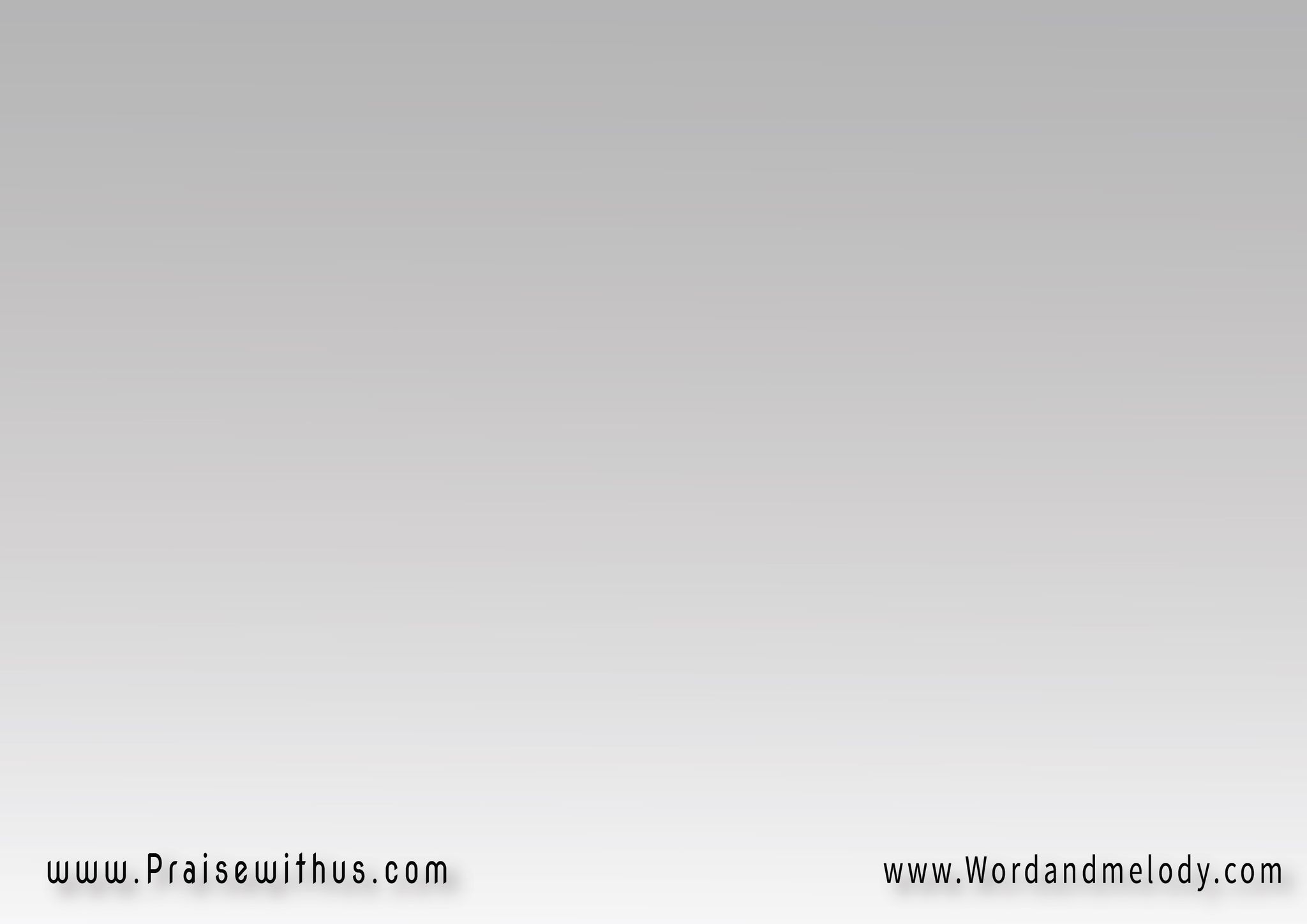 القرار:لتكــــــن لا إرادتـــيبل ارادتك يا يسوعْلا ابتغــي مشيئتــــيبل مشيئتكْ في خضوعْ
2- فانـــي عبــدكَ ورهنُ امركَوانتَ طلبتي لا شيءَ غيركَلتكن لا إرادتي بــل ارادتـك
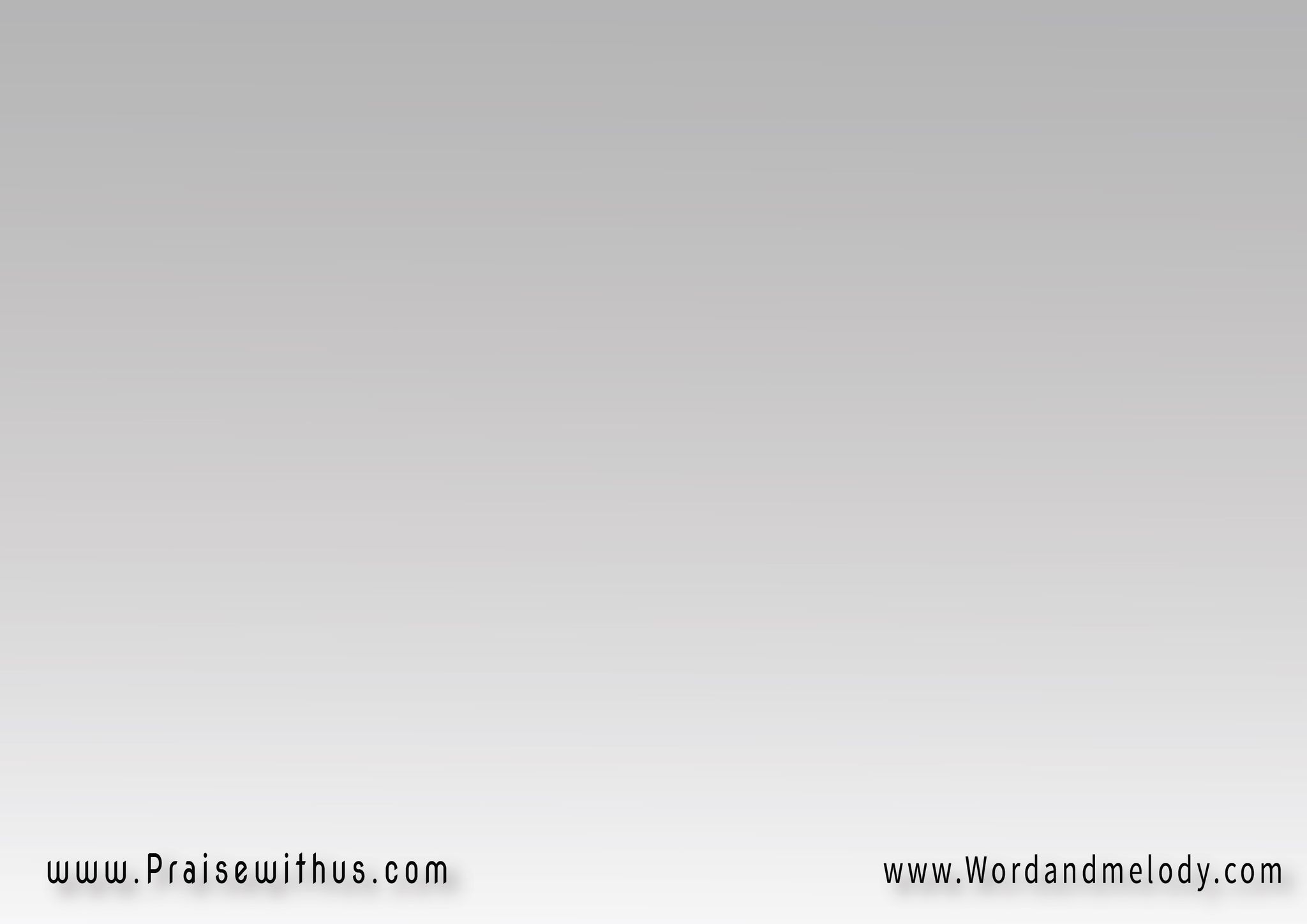 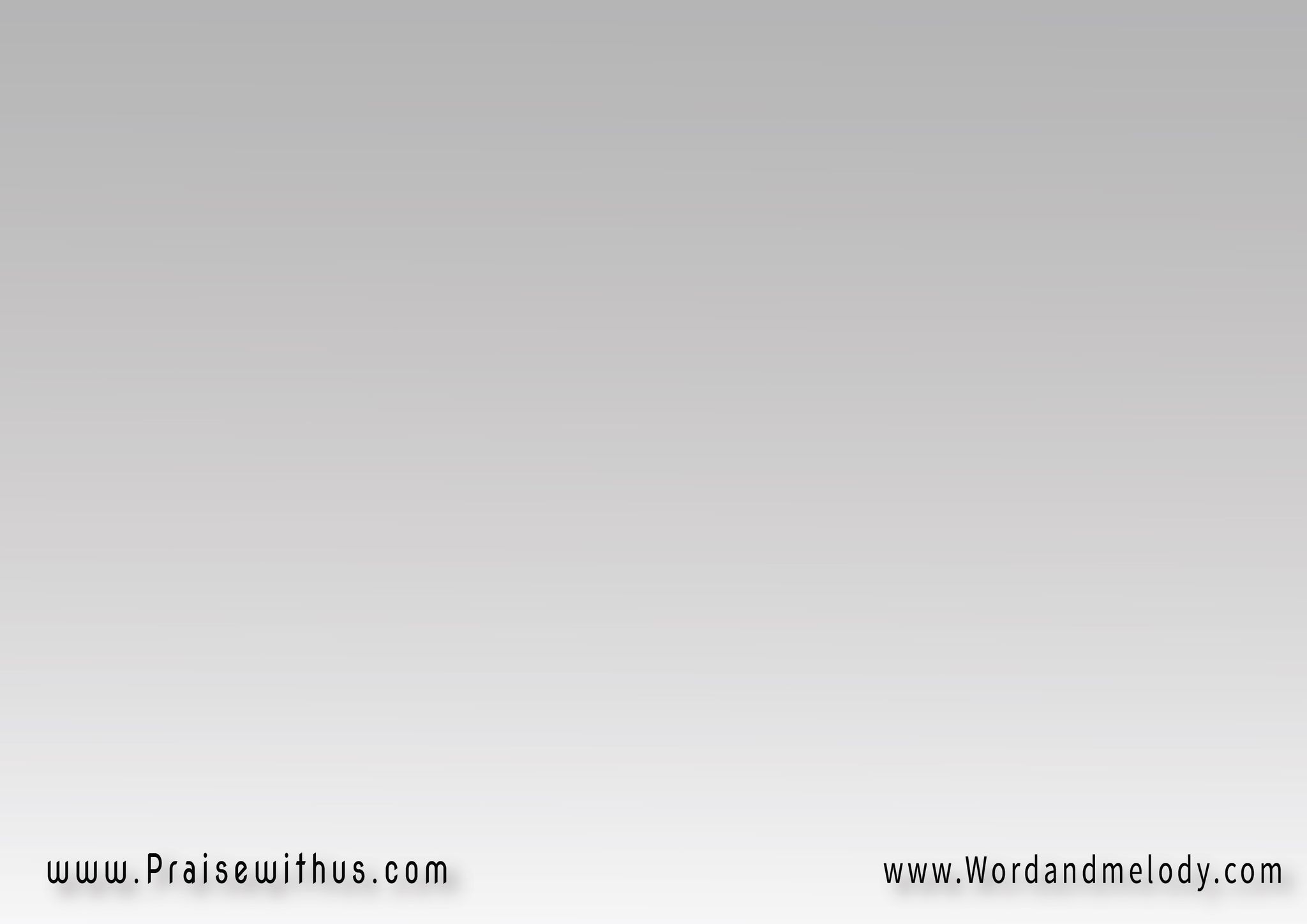 القرار:لتكــــــن لا إرادتـــيبل ارادتك يا يسوعْلا ابتغــي مشيئتــــيبل مشيئتكْ في خضوعْ
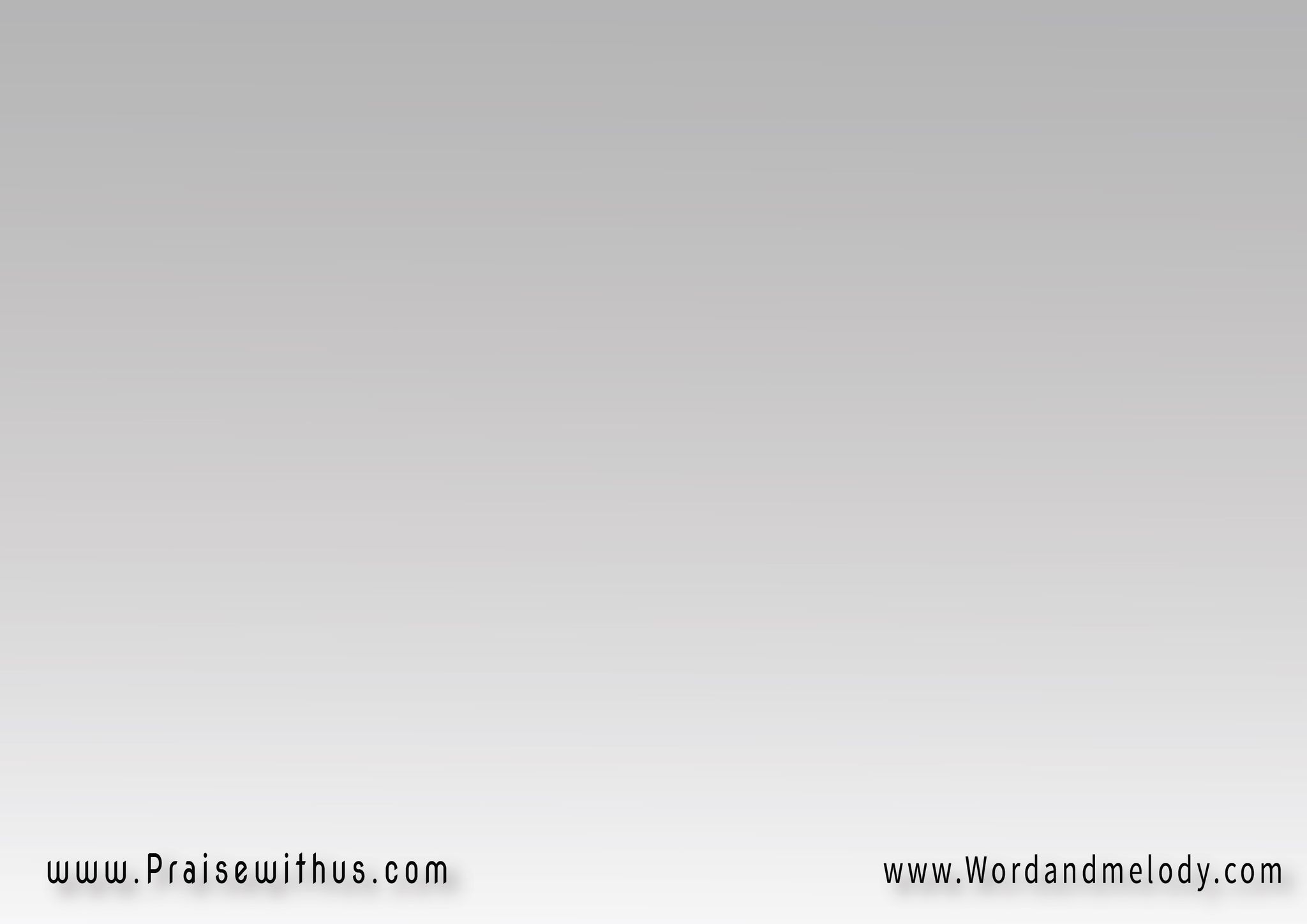 3- مالي وكلُّ ما لي ملكــك كمالسان حالي بل شعاري دائماًلتكن لا إرادتي بــل ارادتـك
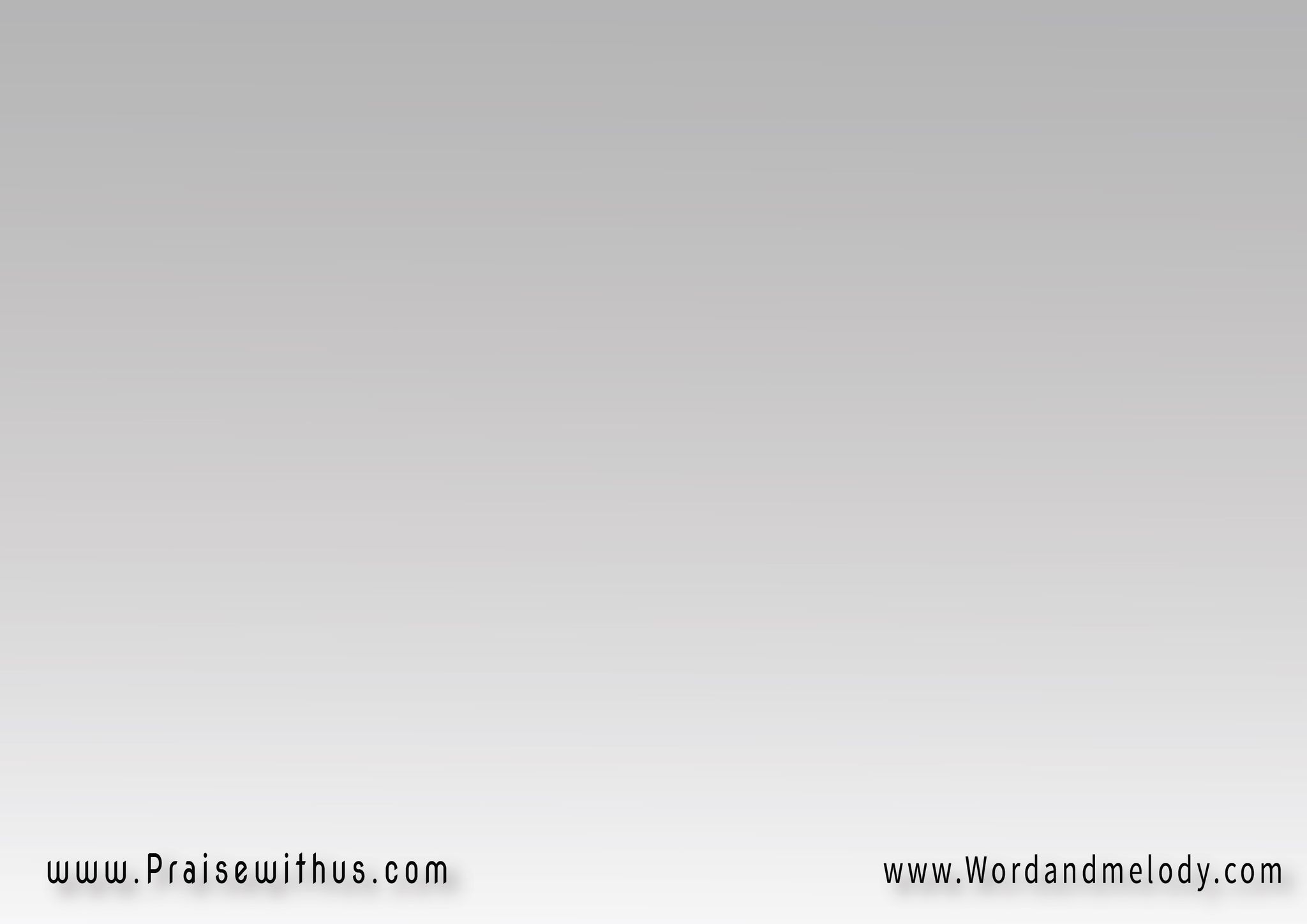 القرار:لتكــــــن لا إرادتـــيبل ارادتك يا يسوعْلا ابتغــي مشيئتــــيبل مشيئتكْ في خضوعْ
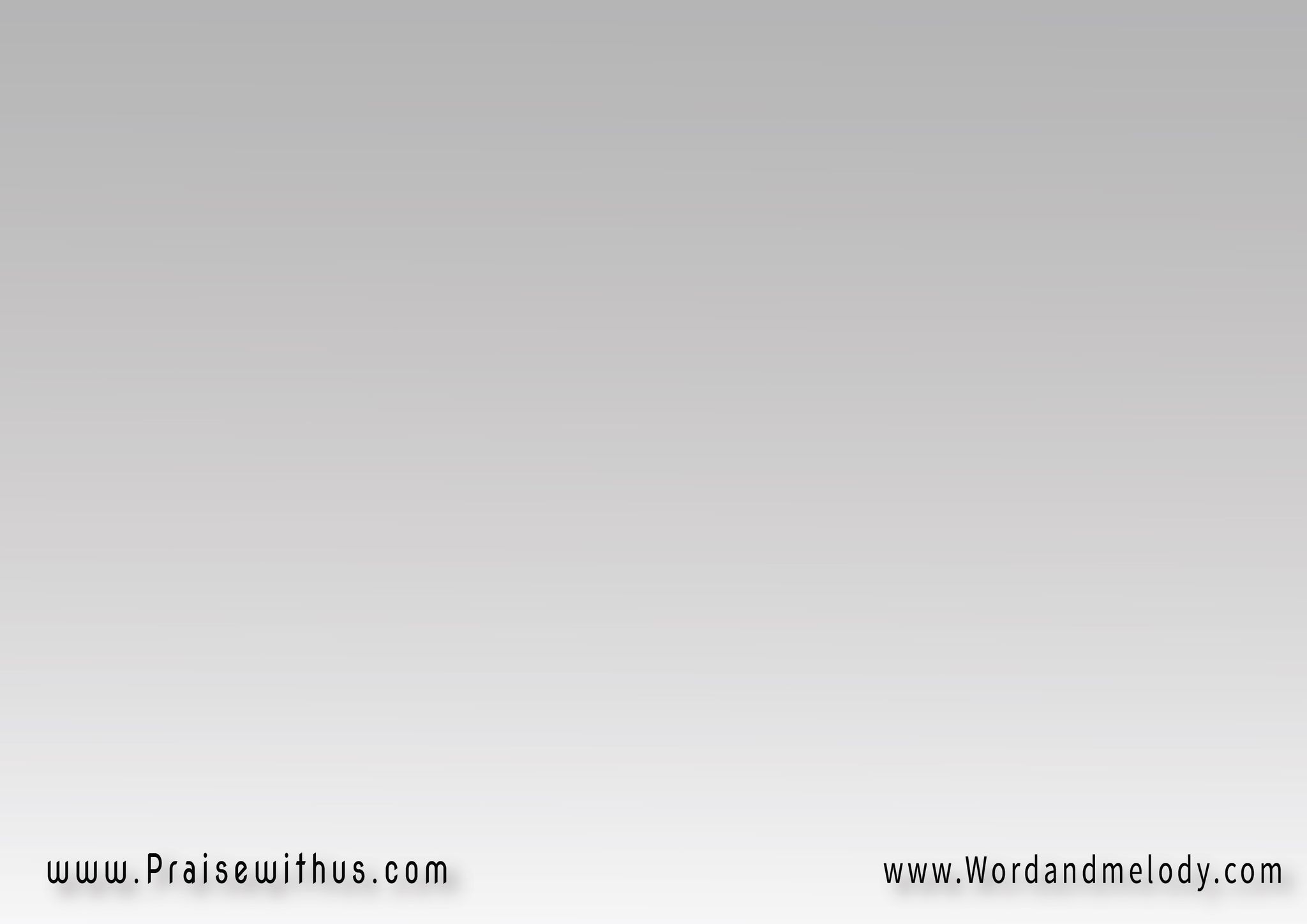 4- قدني حيث تريدْ بروحكَ الرشيـدْثبتني في خطاكْ حتى اللقاء المجيدْلتكن لا إرادتي بــل ارادتـك
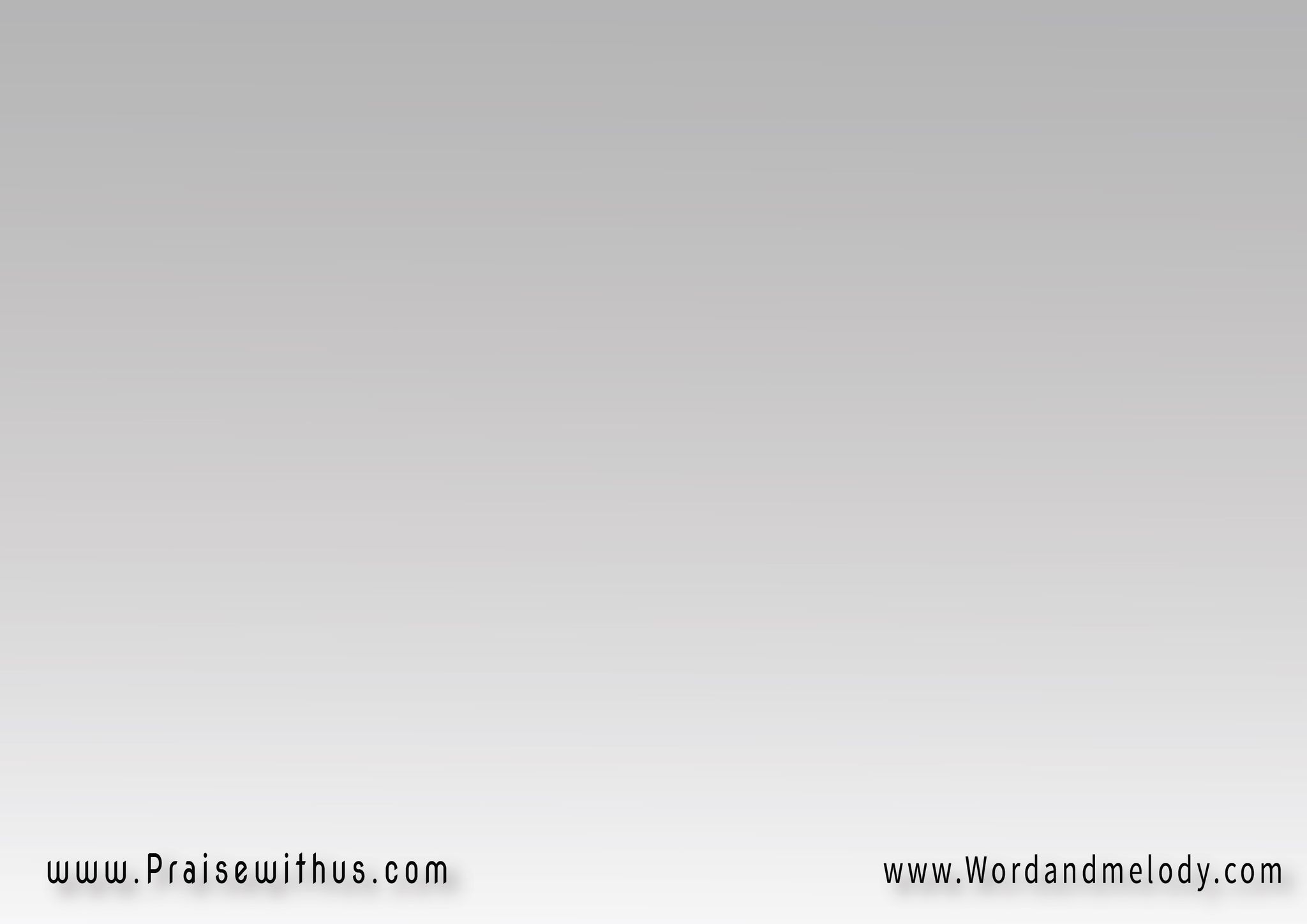 القرار:لتكــــــن لا إرادتـــيبل ارادتك يا يسوعْلا ابتغــي مشيئتــــيبل مشيئتكْ في خضوعْ
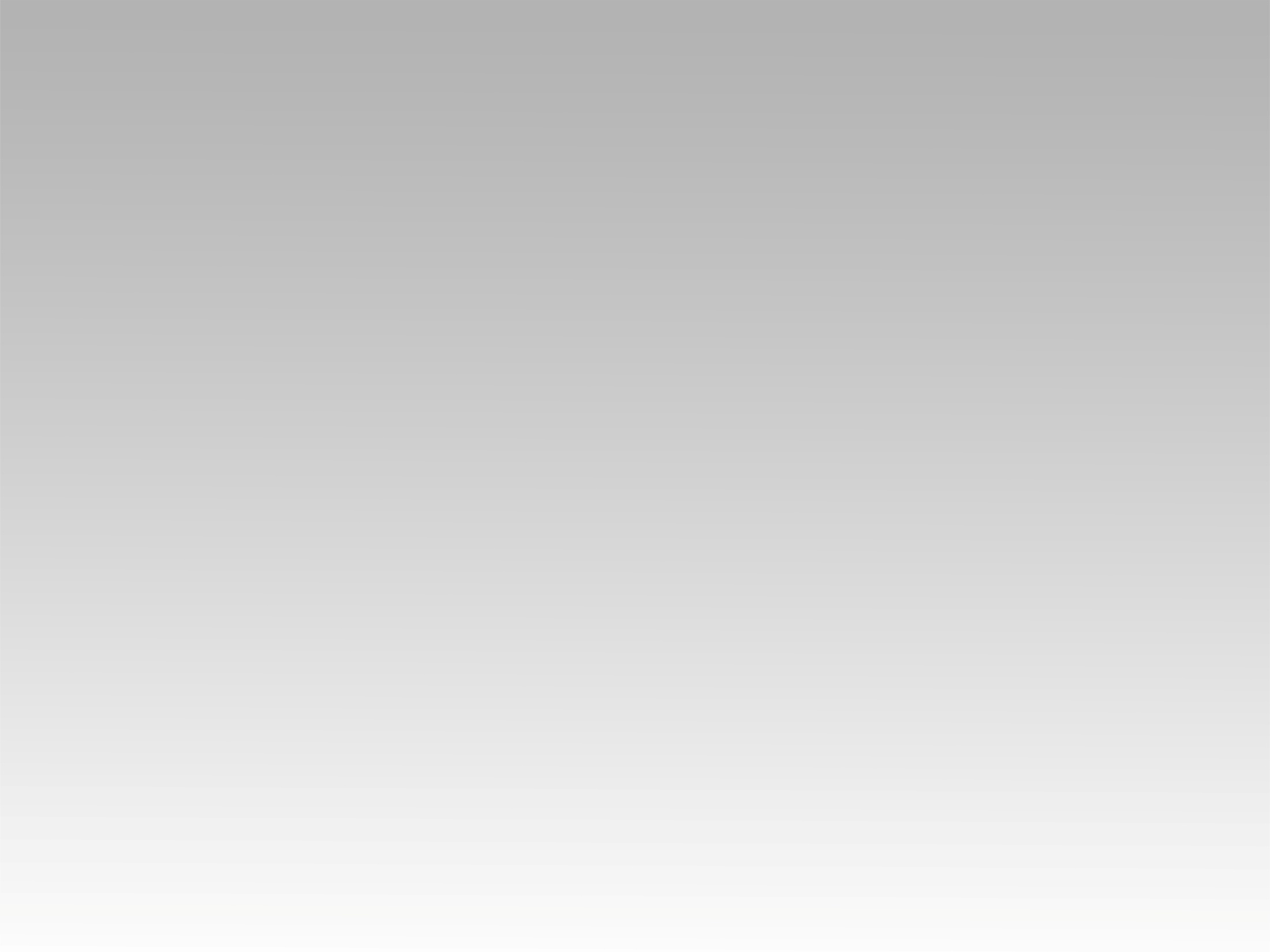 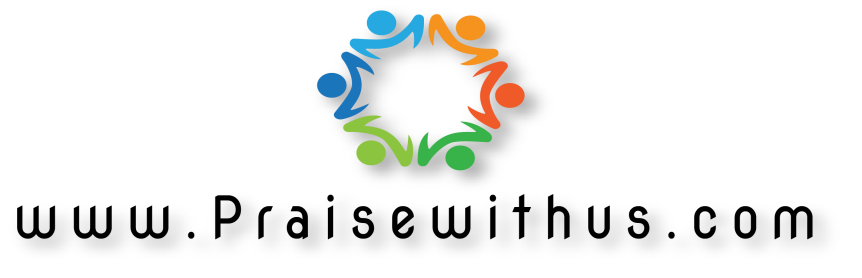